Revolutions and National States in the Atlantic World
1
Overall Causes
Questioning of old beliefs
“divine right of kings”
Scientific Revolution
Philosophes begin to use reason and scientific approach to advocate their beliefs
2
Scientific Revolution and the Enlightenment
3
The Copernican Universe
Reconception of the Universe
Reliance on 2nd-century Greek scholar Claudius Ptolemy of Alexandria
Christians understand heaven as last sphere
1543 Nicholas Copernicus of Poland breaks theory
Notion of moving Earth challenges Christian doctrine
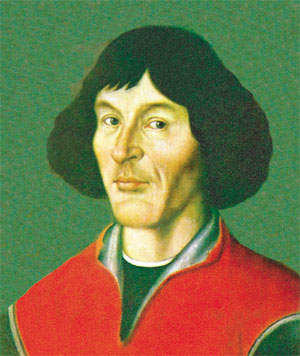 4
The Scientific Revolution
Johannes Kepler & Galileo Galilei reinforce Copernican model
Isaac Newton (1642-1727) revolutionizes study of physics
Rigorous challenge to church doctrines
5
Enlightenment Thinkers
John Locke
rulers derive power from consent of ruled
Natural rights: life, liberty, property
Voltaire 
“erase the infamy:” Roman Catholic Church
Freedom of speech and religion
Jean-Jacques Rousseau
equality of all individuals, regardless of class
The Social Contract (1762), argues that society is collectively the sovereign and free
6
The Theory of Progress
Assumption that Enlightenment thought would ultimately lead to human harmony, material wealth
Decline in authority of traditional organized religion
7
Revolution in the North America
8
French and Indian War1754-1763
France vs. Great Britain
Conflict over land and colonies
Extension of  Seven Years’ War (1756-1763)
Global war
British victory ensured global dominance, North American prosperity
Last of the Mohicans
9
[Speaker Notes: Washington in French and Indian War]
Increased Taxation in 1760s
Financial burden of Seven Years’ War (French and Indian War)
Tax burden falls to the colonies
Sugar Act (1764)
Stamp Act (1765)
Quartering Act (1765) (Housing British Troops)
Tea Act (1773)
Enforcement of taxes was issue
Britain (parent) vs. Colonies (child)
10
The Declaration of Independence
British products boycotted, officials attacked
Protests
Boston Tea Party (1773
“no taxation without representation”-Patrick Henry
July 4, 1776, Declaration of Independence
Influence of Locke: retention of individual rights, sovereignty based on consent of the ruled
11
Revolutionary War
Colonies:
Logistic advantage
Popular support
Supported by French
George Washington provides imaginative military leadership
Britain:
Strong central government
Navy, army
Loyalist population
12
The American Revolution
13
French Revolution
14
Causes
Social 
aristocracy held power over king, middle class wanted change from the aristocracy, peasants wanted change from feudal past
Political 
king could not raise taxes nor pay bills
Economics 
huge unemployment, poor harvests, bread riots
serious financial problems in France
War debts, 1780s
50% of tax revenues to war debts
25% of tax revenues to standing military
15
The Estates General
Three Estates
1st Estate: Roman Catholic Clergy
100,000
2nd Estate: Nobles
400,000
3rd Estate: Everyone else
24,000,000 serfs, free peasants, urban residents
Estates General founded 1303, had not met since 1614
One vote per estate
16
THE LIBERAL PHASE 1789 - 1792
May
Protest of nobility forces King Louis to call Estates General for new taxes
3rd Estate demands greater social change
June
3rd Estate then secedes; Renamed “National Assembly”
July
Bastille, Great Fear, bread riots by women
August
Declaration of Rights of Man and of Citizen
17
Attacking the Bastille
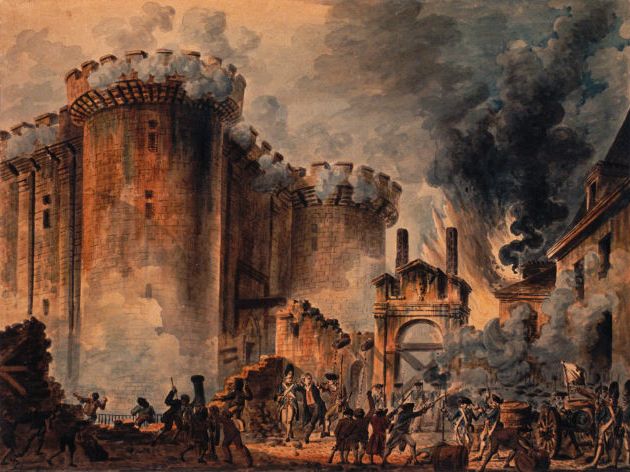 18
THE LIBERAL PHASE 1789-1792
National Assembly abolishes old social order
Seizes church lands, redefines clergy as civilians
New constitution retains king, but subject to the new Legislative Assembly
elected by universal male suffrage
Divisions with Legislative Assembly: radicals, moderates, and conservatives
Radicals gain control; abolish new government
Guillotine invented to execute domestic enemies
1793: King Louis and Queen Marie Antoinette
19
THE RADICAL PHASE 1792-1794
Formation of Committee of Public Safety
Dominated by Robespierre
Persecuted traitors, counterrevolutionaries
Used the guillotine
Civil War
200,000 estimated dead
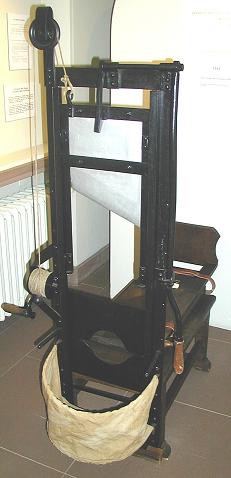 20
Maximilien Robespierre
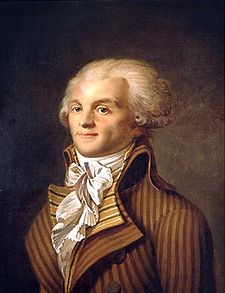 “the Incorruptible,” leader of Committee of Public Safety”
Dominated Convention, 1793-1794
Churches closed, priests forced to marry 
Promoted “Cult of Reason” as secular alternative to Christianity
Executed 40,000; imprisoned 300,000
21
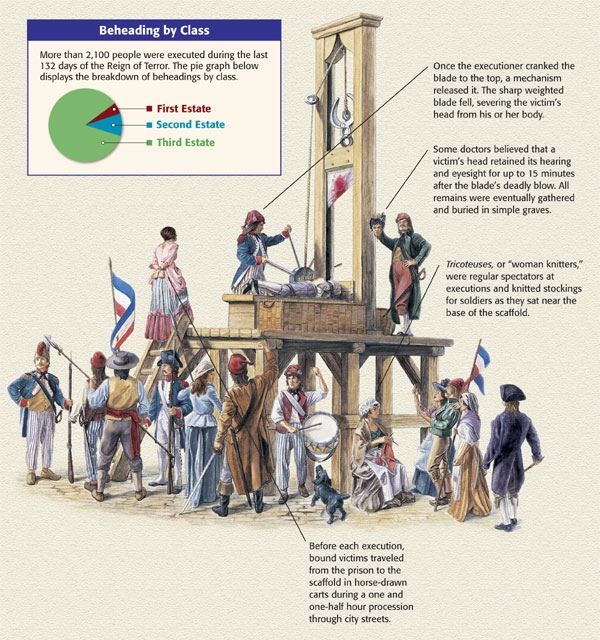 22
The Directory (1795-1799)
Revolutionary enemies of the Jacobins
1794 Robespierre arrested, sent to guillotine
Men of property take power in the form of the Directory
Unable to solve economic and military problems of revolutionary France
Napoleon eventually will be to protect it, then will take it over
23
Napoleonic France
Concludes agreement with Pope
France retains church lands, but pay salaries to clergy
Freedom of religion, also for Protestants, Jews
1804 -Napoleonic Code
Patriarchal authority
Became model for many civil codes
State above individual
Tight control on newspapers, use of secret police
Eventually declared himself Emperor
24
Napoleon’s Empire
Conquered much of Europe 
Disastrous invasion of Russia in 1812
Burned Moscow
“General Winter”
Coalition forced Napoleon to abdicate, 1814
Exiled to Island of Elba, escaped
Defeated at Waterloo, exiled to St. Helena, dies 1821
25
Napoleon’s Empire in 1812
26
Revolution in the Caribbean
27
The Revolution in Haiti
Only successful slave revolt in Americas
Island of Hispaniola
Spanish colony Santo Domingo in east (now Dominican Republic)
French colony of Saint-Domingue in west (now Haiti)
Rich Caribbean colony
Sugar, coffee, cotton
Almost 1/3 of France’s foreign trade
28
Haitian Society
1790: 
40,000 white French settlers
Dominated social structure
30,000 gens de couleur (free people of color, i.e. mixed-race, freed slaves)
Holders of small plots
500,000 black slaves of African descent
High mortality rate, many flee to mountains
“Maroons,” escaped slaves
29
Causes and Issues
Inspired by American and French revolutions
1789 white settlers demand self-rule, but with no equality for gens de couleur
1791 civil war breaks out
Slave revolt  
French, British, Spanish forces attempt to intervene
French troops driven out, 1804 Haiti declares independence
30
François-Dominique Toussaint (1744-1803)
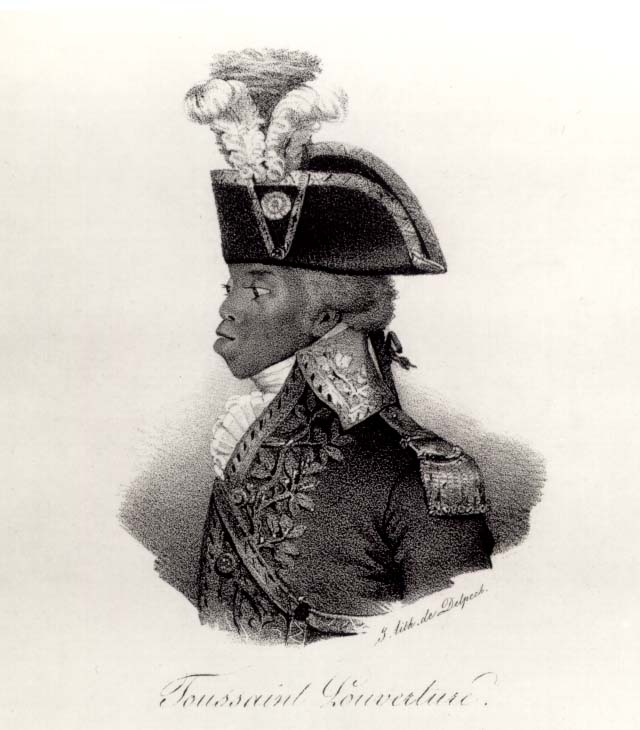 Renames self Louverture (“the opening”), 1791
Descendant of slaves, freed in 1776
Helped his original owners escape, then joined rebel forces
Built army of 20,000 
1801 promulgated constitution of equality
1802 arrested by Napoleon’s, died in jail
31
Revolution in Latin America
32
Latin American Society
30,000 peninsulares, colonial officials from Iberian peninsula
3.5 million creoles
Privileged class, but grievances with peninsulares
1810-1825 led movements for creole-dominated republics
10 million others
Mestizoes, mulattoes, zambos, African slaves
33
Causes of the Revolutions
Internal
Power centered with peninsulars
Spanish control of Latin American economies
Divided social classes
External
Ideals of Enlightenment
American and French Revolutions
Napoleon’s conquest of Spain
34
Mexican Independence
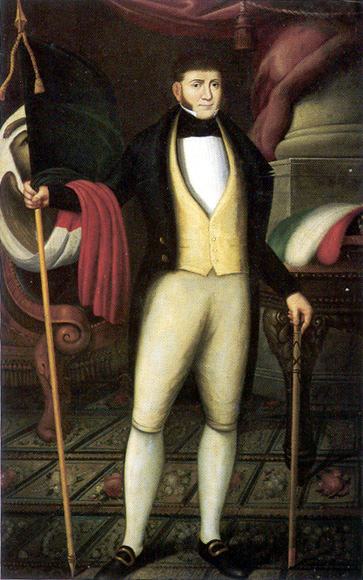 Napoleon’s invasion of Spain and Portugal (1807) weakens royal authority in colonies
Priest Miguel de Hidalgo (1753-1811)
Creole general Augustin de Iturbide (1783-1824) declares independence in 1821
Installs self as Emperor, deposed in 1823, republic established
35
Simón Bolívar (1783-1830)
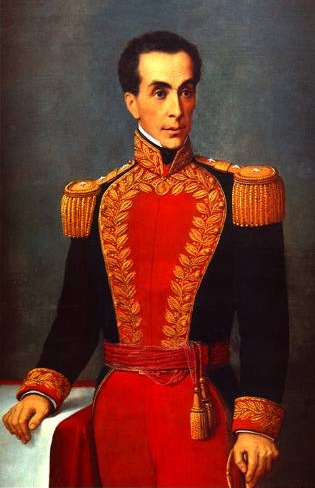 Led independence movement in South America
influenced by Enlightenment, George Washington
Forms alliances with many creole leaders 
José de San Martín (Argentina, 1778-1842)
Bernardo O’Higgins (Chile, 1778-1842)
Spanish rule destroyed in South America by 1825
36
Brazilian Independence
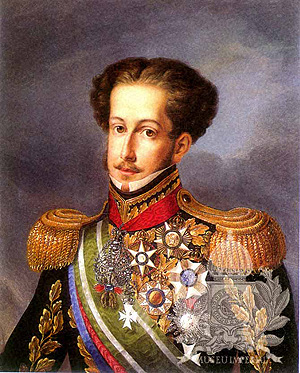 Napoleon’s invasion sends Portuguese royal court to exile in Rio de Janeiro
1821 King returns, son Pedro left behind as regent
Pedro negotiates with creoles, declares independence of Brazil
Becomes Emperor Pedro I (r. 1822-1844)
Social structure remains largely intact
Only peaceful revolution in Americas
37
Effects of Revolutions  in the Atlantic World
38
Emergence of Ideologies
Conservativism
Edmund Burke (England, 1729-1797)
Disavowed rapid revolutionary change
Favored slow evolution of society
Liberalism
Viewed conservatives as defenders of illegitimate status quo
Manage, not stifle, social change
John Stuart Mill (England, 1806-1873)
39
The End of the Slave Trade
Campaign to end slavery begins in 18th century
Olaudah Equiano (1745-1797)
Gains momentum after American, French and Haitian revolutions
William Wilberforce (England, 1759-1833), philanthropist, succeeds in having Parliament outlaw slave trade, 1807
illegal trade continued globally until 1867
40
End of the Institution of Slavery
Haiti: slavery ends with revolution
Mexico slavery abolished 1829
Partially to stop U.S. development of slave-based cotton industry in Mexico
1833 Britain abolishes slavery
Other states follow, but offer freedom without equality
Property requirements, literacy tests, etc. block voting
41
Enlightenment Ideals and Women
Enlightenment thinkers remained conservative regarding women’s rights
Rousseau argues women should receive education to prepare for lives as wives and mothers
Mary Astell (England, 1666-1731) argues that women essentially born into slavery
Mary Wollstonecraft (England, 1759-1797)
A Vindication of the Rights of Woman  (1792)
42
Women and Revolution
Women active in all phases of French revolution
Women storm Versailles in 1789, demands for food
Republican Revolutionary Women patrol streets of Paris with firearms
Yet hold few official positions of authority
Revolution grants equality in education, property, legalized divorce
Yet women not allowed to vote, major task of 19th century
Elizabeth Cady Stanton (U.S., 1815-1902)
43
Nations and Nationalism
“Nation” a type of community, especially prominent in 19th century
Distinct from clan, religious, regional identities
Usually based on shared language, customs, values, historical experience
Sometimes common religion
44
Types of Nationalism
Statebuilding
Russia
Seperation
Movement for political independence of nation from other authorities
Greece
Austrian Empire
Unification
Italy
Germany
45
Nationalism and Anti-Semitism
Nationalist ideologies distrustful of indigenous minorities
Pogroms
violent attacks on Jewish communities in Russian Empire beginning 1881
Anti-Semitism rallying cry of many European nationalists
46
Zionism
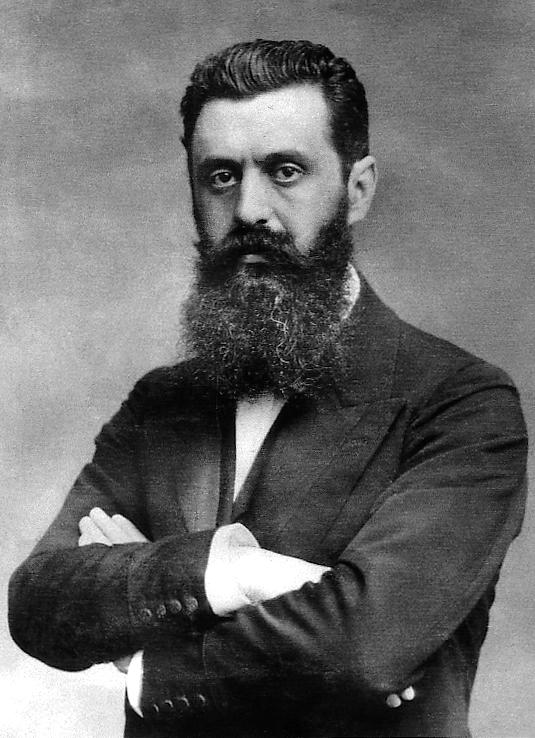 Theodor Herzl (Austria, 1860-1904) journalist at Dreyfus trial
Worked to create refuge for Jews by re-establishing Jewish state in Palestine
Zion synonymous with Jerusalem
1897 convened first World Zionist Congress
47
National Rebellions
Greeks in Balkan peninsula seek independence from Ottoman Turks, 1821
Gained sympathy from European powers
Greece achieves independence in 1830
Revolutions of 1848
Rebels take Vienna, Metternich resigns and flees
But rebellions put down by 1849
48
Making of Industrial Society
49
Pre – Industrial Revolution
Life expectancy – 40 yrs
25% of Europeans lived in towns
Most families farmed, members had a role
Domestic system, system of labor used inside the home
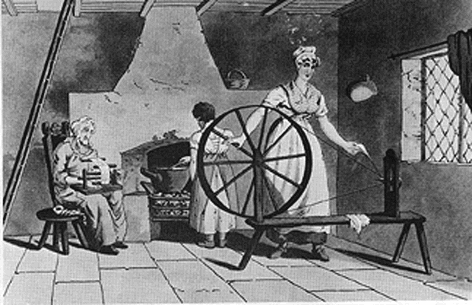 50
The Beginning
Industrialization:
The process that transformed agrarian and handicrafted-centered economies into economies distinguished by industry and machine manufacture
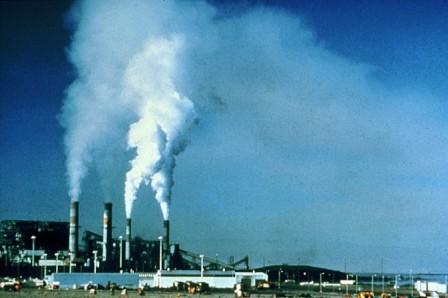 51
Population growth
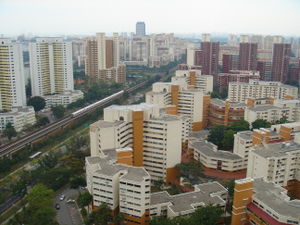 Vital Revolution
Improvement of diet
conquering of disease

Led to the growth of cities -urbanization
52
Genesis of the Industrial Revolution
Great Britain, 1780s
Followed agricultural revolution
Food surplus
Population increase
Market demand
Labor supply
Geographic luck
Natural resources
53
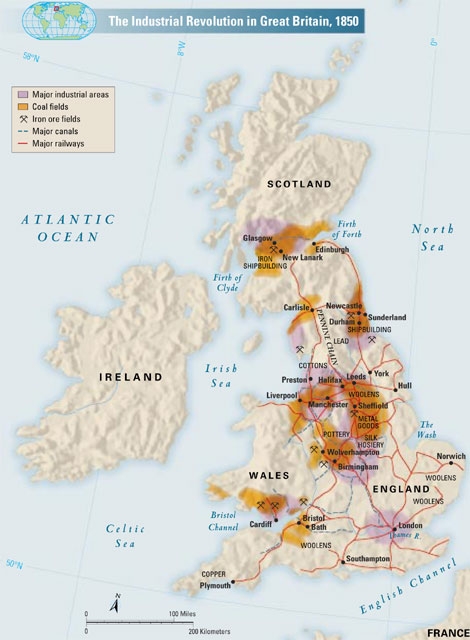 54
British Advantages
Strong banking tradition
Natural resources
Coal, iron ore
Ease of transportation
Size of country
River and canal system
Exports to imperial colonies
Starts with textiles
55
How it Works
56
The Factory System
Early modern Europe adopts domestic system
Rising prices cause factories to replace both guilds and domestic system
Machines too large, expensive for home use
Large buildings could house specialized laborers
Urbanization guarantees supply of cheap unskilled labor
Creation of the assembly line and the division of labor
57
The Growth of Factories
Massive machinery
Supply of labor
Assembly line
Transport of raw materials, finished product to markets
Concentration in newly built factory towns on rivers
58
King Cotton
1760:  2.5 million pounds of raw cotton imported
1787: 22 million
1840: 360 million
59
Rail Transport
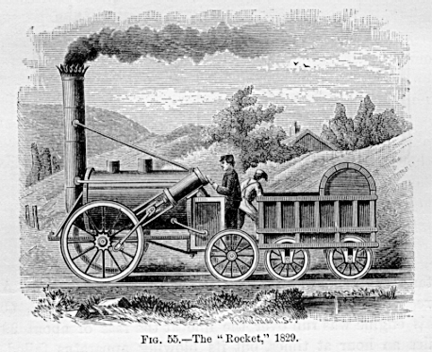 1804 first steam-powered locomotive called the Rocket 
Ripple effect on industrialization
Engineering and architecture
60
Mass Production
Eli Whitney 
invents cotton gin 
interchangeable parts for firearms
“the American system”
Applied to wide variety of machines
Henry Ford, 1913, develops assembly line approach
Complete automobile chassis every 93 minutes
Previously: 728 minutes
61
Industrial Europe ca. 1850
62
Social Effects of Industrialization
63
Poor working conditions
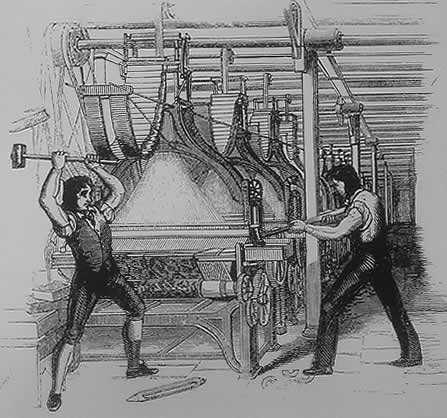 Dramatic shift from rural work rhythms
Six days a week, fourteen hours a day
Immediate supervision, punishments
“Luddite” Protest against machines 1811-1816
64
Society
Industrialization created a new wealth and new class
Based on wealth, not land
New bourgeoisie was most influential group, but small
The biggest group was the proletariat or working class
65
Society: The Urban Life
Saw biggest impact from industrialization
Issues that arose:
fast growth
Housing
sanitation
Paris led the way in urban renewal
66
Society: Development of Slums
London: 1 million in 1800, 2.4 million in 1850
Wealthy classes move out to suburbs
Industrial slum areas develop in city centers
Open gutters as sewage systems
67
Economics and Society: Age, Gender, Family
Sexual division of labor
Textile mills favored women, children due to lower wages
Treatment of women was bad, children worse
Lowell Mill Girls
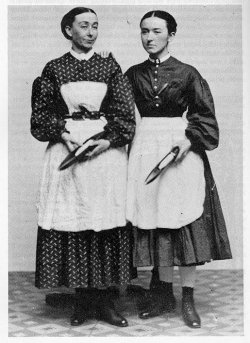 68
Distribution of Wealth in the U.S.
69
Economy: Monopolies, Trusts, and Cartels
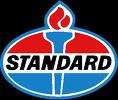 Large corporations form blocs to drive out competition, keep prices high
John D. Rockefeller
German IG Farben controls 90% of chemical production
Governments often slow to control monopolies
70
Political Cartoon depicting Standard Oil
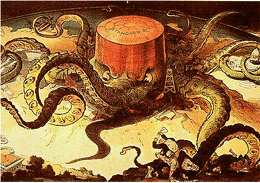 71
Human/Environment Interaction
72
Population Growth (millions)
73
The Demographic Transition
Industrialization results in marked decline of both fertility and mortality
Costs of living increase in industrial societies
From rural to urban
Urbanization proceeds dramatically
1800: only 20% of Britons live in towns with population over 10,000
1900: 75% of Britons live in urban environments
74
Transcontinental Migrations
rapid population growth drives Europeans to Americas
50 million cross Atlantic
Britons to avoid urban slums
Irish to avoid potato famines of 1840s
Jews to abandon Tsarist persecution
United States favored destination
75
Ideas and Theories
76
Economics: Laissez-Faire
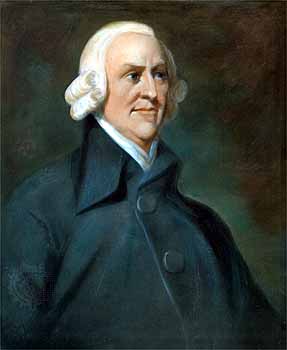 Economic policy of business with little or no interference from government
Adam Smith argued in laws of economics
Self-interest
Competition
Supply and demand
Set foundation for capitalism
77
The Socialist Challenge
‘Socialism’ first used in context of Utopian Socialists Charles Fourier (1772-1837) and Robert Owen (1771-1858)
Defined as
Factors of production are owned by the public and operated for the welfare of all
Opposed competition of market system
Government should plan economy
Would end poverty and promote equality
78
Karl Marx (1818-1883) and Friedrich Engels (1820-1895)
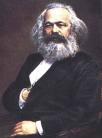 Two major classes: 
Capitalists, who control means of production
Proletariat, working class
Exploitative nature of capitalist system
Religion: “opiate of the masses”
“dictatorship of the proletariat”
79
Social Reform and Trade Unions
Socialism had major impact on 19th century reformers
Addressed issues of medical insurance, unemployment compensation, retirement benefits
Trade unions form for collective bargaining
Strikes to address workers’ concerns
1941 Disney animators strike
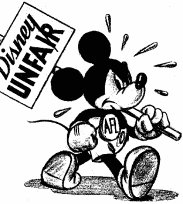 80
Spread of Industrialization
81
Industrialization in Russia and Japan
Russia 
Slower starts on industrial process
Russia constructs huge railway network across Siberia under finance minister Count Sergei Witte
Japan
Slower starts on industrial process
Japanese government takes initiative by hiring thousands of foreign experts
Reforms iron industry
Opens universities, specializing in science and technology
82
Global Effects
Global division of labor
Rural societies that produce raw materials
Urban societies that produce manufactured goods
Uneven economic development
Developing export dependencies of Latin America, sub-Saharan Africa, south and south-east Asia
Low wages, small domestic markets
83
Societies at Crossroads
84
Ottoman Empire
85
Statebuilding: The Ottoman Empire
reaches peak of military expansion in late 17th century
inferior largely due to European advances in technology and strategy
semi-independent warlords have power
Territorial losses from Russia and in Balkans
Napoleon’s unsuccessful attack on Egypt spurs local revolt against Ottomans under
86
Territorial losses of the Ottoman empire, 1800-1914
87
Economy
Imports of cheap manufactured goods 
place stress on local artisans, urban riots result
Export-dependent Ottoman economy increasingly relies on foreign loans
unable to pay even interest on loans, forced to accept foreign administration of debts
Capitulations: agreements that exempted Europeans from Ottoman law
88
Statebuilding: Early Reforms
taxation, increase agricultural output, and reduce corruption
Sultan Selim III remodeled army on European lines
Janissaries revolt, kill new troops, imprison Sultan
Sultan Mahmud II (r. 1808-1839), has Janissaries massacred 
reforms schools, taxation, builds telegraph, postal service
89
Statebuilding:Tanzimat Era (1839-1876)
Pace of reform accellerated
Drafted new law codes
Undermined power of religious elite
Fierce opposition from religious conservatives, bureaucracy
opposition from radical Young Ottomans, who wanted constitutional government
90
Statebuilding: Young Turk Rule
Founded by Ottomans in exile in Paris
Called for rapid, secular reforms
Attempted to establish Turkish hegemony over far-flung empire
Turkish made official language, despite large numbers of Arabic and Slavic language speakers
91
Russia
92
Statebuilding: Russian Empire in Decline
Russia a massive, multi-cultural empire
Only approximately half speak Russian, observe Russian Orthodox Christianity
Romanov Tsars rule autocratic empire
Powerful class of nobles exempt from taxation, military duty
Exploitative serfdom
93
The Russian empire, 1801-1914
94
Statebuilding: The Crimean War, 1853-1856
Russian expansion into Caucasus in larger attempt to establish control over weakening Ottoman empire
Threatens to upset balance of power, Europeans become involved
Russia driven back from Crimea in humiliating defeat
Demonstration of Russian weakness in the face of western technology, strategy
95
Statebuilding: Reform
Emancipation of the Serfs
Serfdom source of rural instability and peasant revolt
Tsar Alexander II emancipates serfs in 1861, without alleviating poverty, land hunger
Forced to pay for lands they had farmed for generations
Limited attempts to reform administration, small-scale representative government
Network of elected district assemblies called zemstvos
96
Economy
Industrialization
Count Sergei Witte, minister of finance 1892-1903
Massive railroad construction
Trans-Siberian railroad
But massive industrial discontent
Peasants uprooted from rural lifestyle to work for low wages, long hours
97
Statebuilding
Spread of radical ideas for social change
Socialists, anarchists
Terror tactics, assassinations 
Attempt to connect with the mistrustful peasantry in 1870s
Tsarist authorities turn to censorship, secret police
Nationalist sentiment seething in Baltics, Poland, Ukraine, Georgia, central Asia
98
Statebuilding: Radicalization
1881 radical People’s Will movement assassinates Tsar Alexander II
Prompted widespread pogrom attacks on Jews
Increased repression
Nicholas II (r. 1894-1917) enters into war with Japan (1904-1905)
Humiliating defeat exposes government weaknesses
Social discontent boils over in Revolution of 1905
Strikes force government to make concessions
99
China
100
Economy
Since 1759, European commercial presence limited to one port 
Foreign merchants forced to deal solely with licensed Chinese firms
currency of trade: silver bullion
British East India Company heavily involved in opium trade
Opium grown in India, sold in China for silver, silver used to buy other Chinese products
Opium War
101
Opium Factory
102
Statebuilding: Unequal Treaties
forced into a series of disadvantageous treaties
Hong Kong ceded to British in Treaty of Nanjing (1842), ports opened to British traders
Extraterritorial status to British subject
Other countries conclude similar treaties
103
East Asia in the 1800s
104
Society
Large-scale rebellions in later 19th century reflect poverty, discontent of Chinese peasantry
Population rises 50% between 1800-1900, agriculture remains stagnant
Nian Rebellion (1851-1868), Muslim Rebellion (1855-1873), Tungan Rebellion (1862-1878), and the Taiping Rebellion (1850-1864)
105
Statebuilding: Taiping Rebellion
led by Hong Xiuquan, schoolteacher, called for destruction of Qing dynasty
Platform
Abolition of private property
Creation of communal wealth
Prohibition of footbinding, concubinage
Free public education, simplification of written Chinese, mass literacy
Defeat came in 1864 via regional militaries
106
Statebuilding: The Self-Strengthening Movement (1860-1895)
Blend of Chinese cultural traditions with European industrial technology
Shipyards, railroads, academies
Change to Chinese economy and society superficial
Empress Dowager Cixi (1835-1908) 
diverted funds for her own aesthetic purposes
107
Spheres of Influence
Qing dynasty loses influence in south-east Asia, losing tributary states to Europeans and Japanese
Vietnam: France, 1886
Burma: Great Britain, 1885
Korea, Taiwan, Liaodong Peninsula: Japan, 1895
China itself divided into spheres of influence, 1895
108
Hundred Days Reforms (1898)
Interpreted Confucianism to allow for radical changes to system
Pro-industrialization
Emperor Guangxu attempts to implement reforms
Empress Dowager Cixi nullifies reforms, imprisons emperor
109
Society: The Boxer Rebellion
Cixi supports Boxers
anti-foreign militia units
Misled to believe European weapons would not harm them, 140,000 Boxers besiege European embassies in 1900
Crushed by coalition
China forced to accept stationing of foreign troops
110
Boxers
111
Death of the Dowager Empress
Emperor dies a mysterious, sudden death
Cixi dies one day later, November 1908
2-year old Puyi placed on the throne
Revolution in 1911
Puyi abdicates, 1912
112
Japan
113
Transformation
Japanese society in turmoil
Poor agricultural output, high taxes
Daimyo, samurai classes decline, peasants starve
Tokugawa government attempts reforms, 1841-1843
Cancelled daimyo, samurai debts
Compelled peasants to return to cultivating rice
Reforms ineffective
Japan only allowed Dutch presence in Nagasaki
1853 Matthew Perry forces Japanese to open port
114
Statebuilding: The Meiji Restoration (1868)
Brief civil war between imperial and Tokugawa forces
1868 Emperor Mutusuhito (Meiji, 1852-1912) takes power
Goals of prosperity and strength: “rich country, strong army”
Resolved to learn western technology
115
Meiji Reforms
Travelers Fukuzawa Yukichi (1835-1901) and Ito Hirobumi (1841-1909) travel to U.S., Europe
Argue for adoption of western legal proceedings, technology
Meiji government removes privileges for daimyo, samurai
Conscript army replaces samurai mercenaries
Samurai rebellion crushed by national army
Tax reform: payment in cash, not kind
116
Statebuilding: Constitutional Government
1889 constitution promulgated
Conservative: only 5 % of male population allowed to vote in 1890 election
Economic reforms to promote rapid industrialization
Dramatic improvement in literacy rates
Government holdings sold to private investors
117
The Building of Global Empires
118
Imperialism
Control of a country or territory by a stronger more dominant country
‘Imperialism’ is in popular discourse by 1880s
Starts with Military
Later on…
Economic
Cultural
119
Motives
Geopolitical
Strategic locations (Egypt, Panama)
Economic
European capitalism
Religious
Christian missions (French in Indochina)
Demographic
criminal populations (Australia)
Dissident populations
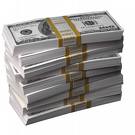 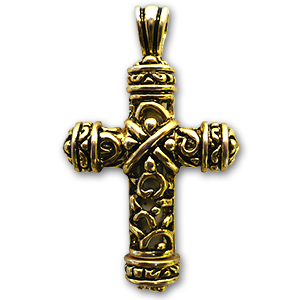 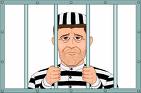 120
Motives
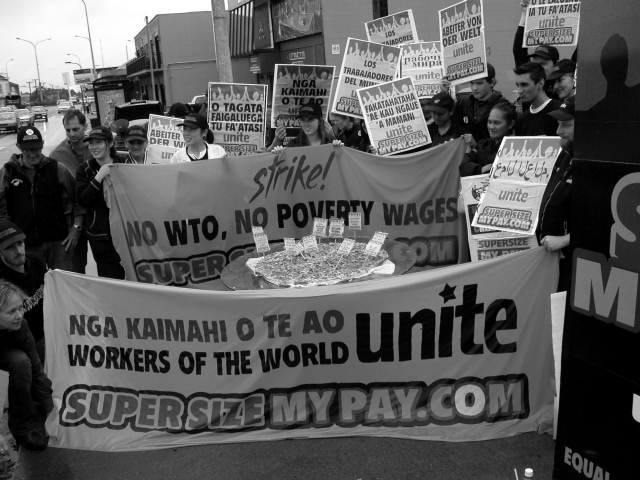 Socialists critics of Industrialization
Imperial policies distract proletariat from domestic politics
Cecil Rhodes -  ‘imperialism alternative to civil war’
European leaders sought to inspire the people
Patriotism
Expansion provides benefits for all
121
Technological
Transportation
Steamships
Railroads
Infrastructure
Suez Canal (1859-1869)
Panama Canal (1904-1914)
Weaponry
Early-1800s: muzzle-loading muskets
1 round per minute
Mid-1800s: rifles
1880s: Maxim gun
11 rounds per second
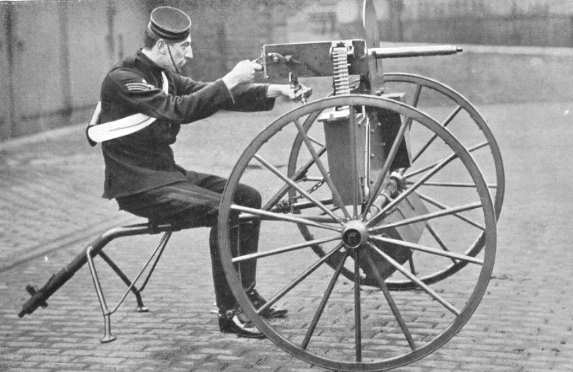 122
Technology: Communications
Travel 
1830 - A response to a letter from Britain to India…       2 years
After Suez Canal…2 weeks
Telegraph
1870s, development of submarine cables
Britain-India correspondence…5 hours
123
Statebuilding: Imperialism and Management Methods
Colony
Somaliland in East Africa by French
Protectorate
Nigeria by Britain
Sphere of influence
Liberia by United States
Economic imperialism
Dole Fruit Company in Hawaii
Indirect control
British colonies
U.S. colonies
Direct control
French colonies
124
Imperialism in Asia
125
Europe in Asia
How it happened…
Involuntary trade led to…
western influence led to… 
direct rule and occupation
Nationalism and dissent grew from conquered nations
India: Sepoy Rebellion
China: Boxer Rebellion
126
Imperialism in Asia, ca. 1914
127
India: ‘The Jewel of the British Crown’
British East India Company begins involvement in India
Monopoly on India trade
Original permission from Mughal emperors
Conquest begins
Protection of economic interests through political conquest
Use of British and Indian troops, called sepoys
128
Society: Sepoy Rebellion, 1857-58
Causes
Cartridges in wax paper greased with animal fat
Problem for Hindus: beef
Problem for Muslims: pork
Sepoys capture garrison
60 soldiers, 180 civilian males massacred (after surrender)
later, 375 women & children murdered
Effect
Britain establishes direct rule
Called the ‘Raj’ 
Established civil service staffed by English
Growing distrust by Indians and British, nationalism
Indian National Congress
Muslim League
129
Statebuilding: Early Japanese Expansion
Resentment over Unequal Treaties of 1860s
1876 Japanese purchase warships from Britain, dominate Korea
Sino-Japanese War (1894-1895) over Korea results in Japanese victory
Russo-Japanese War (1904-1905) also ends in Japanese victory
130
Imperialism in Central Asia
The “Great Game”: Russian vs. British intrigue in Afghanistan
Preparation for imperialist war
Russian Revolution of 1917 forestalled war
Political Cartoon
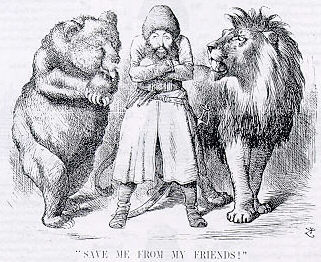 131
Imperialism in Southeast Asia
Spanish and the U.S: Philippines
Dutch: Indonesia (Dutch East Indies)
British establish presence from 1820s
Burma (Myanmar) 1820s, established colonial authority by 1880s
estbalish Singapore for trade in Strait of Melaka
Base of British colonization in Malaysia, 1870s-1880s
French: Vietnam, Cambodia, Laos, 1859-1893
Encouraged conversion to Christianity
132
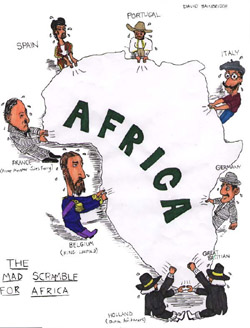 Imperialism in Africa
133
Europe in Africa
How it happened…
slave trade –15th century
Scientific Interest and exploration – 18th century
European exploration of rivers 
(Nile, Niger, Congo, Zambesi)
Information on interior of Africa from adventurers
134
King Leopold II
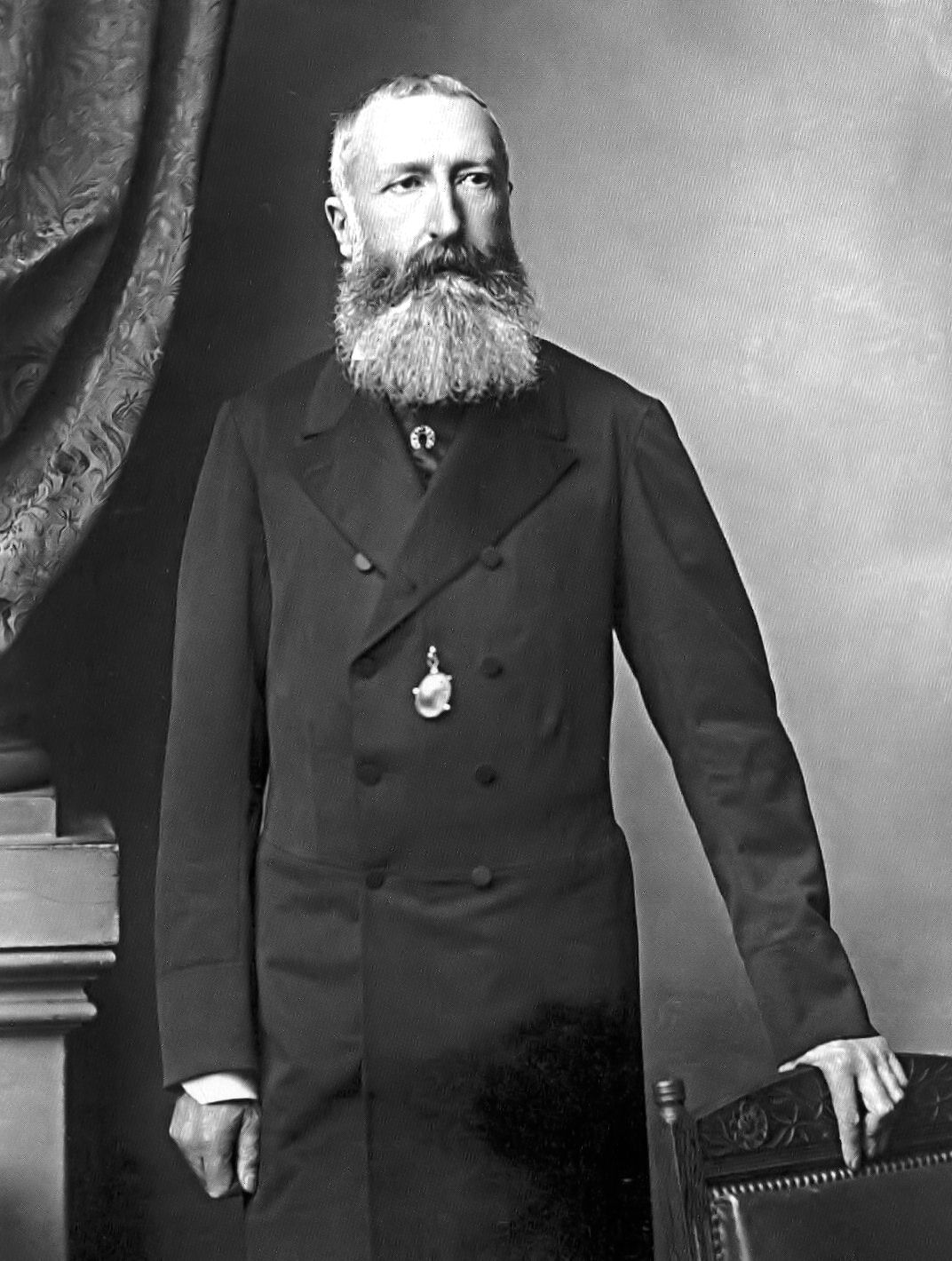 King Leopold II of Belgium starts Congo Free State
Free trade to all European countries
Takes some land for personal colonization
Brutal and harsh conditions
renamed Belgian Congo
135
Cecil Rhodes
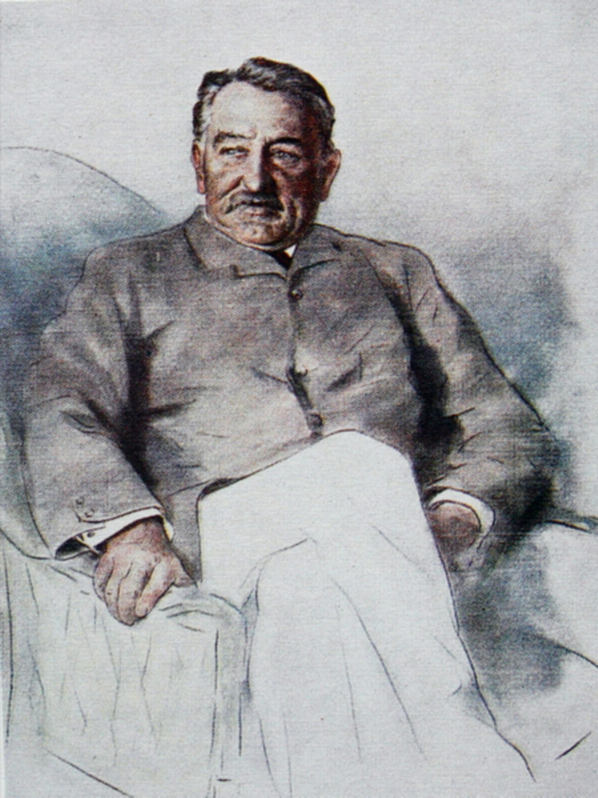 British Imperialist - Founds DeBeers diamond Co.
Acquires tracts of land in modern day Zimbabwe and Zambia 
Country called Rhodesia
Rhodes Scholarship funded from his estate
136
The Scramble for Africa (1875-1900)
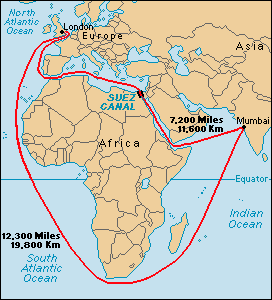 French, Portuguese, Belgians, and English competing for “the dark continent”
Britain establishes strong presence in Egypt, Rhodesia
Suez Canal
Rhodesian gold, diamonds
137
The Berlin Conference (1884-1885)
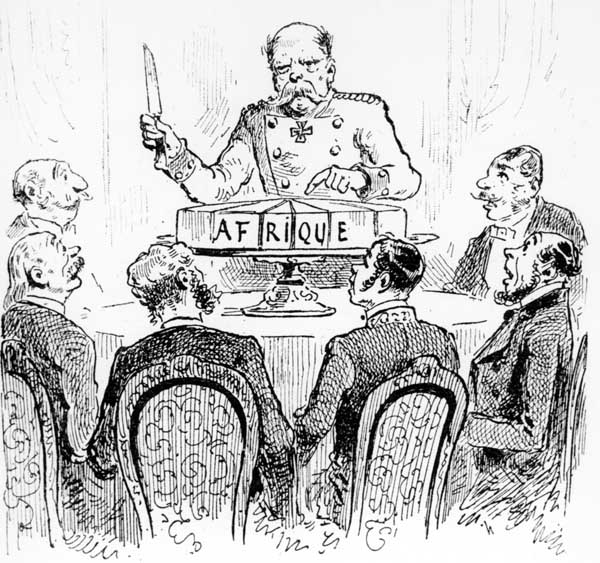 Fourteen European states, United States
No African states present
Rules of colonization: any European state can take “unoccupied” territory after informing other European powers
138
South African (Boer) War 1899-1902
Dutch East India Co. establishes Cape Town (1652)
Farmers (Boers) follow to settle territory, later called Afrikaners
Competition and conflict with indigenous  people
British takeover in 1806
Dutch establish independent Republics
British tolerate this until gold is discovered
White-white conflict, black soldiers and laborers
139
Imperialism in Africa, ca. 1914
140
Imperialism in Oceania
141
Imperialism in Oceania, ca. 1914
142
European and Native Population in Australia and New Zealand
143
Europe in the Pacific Islands
How it happens…
Whalers seeking ports
Missionaries seeking souls
British, French, German, American powers carve up Pacific islands
144
Imperialism in the Americas
145
US Imperialism
How it happens…
Monroe Doctrine - warns Europeans not to engage in imperialism in western hemisphere (1823)
1867 purchased Alaska from Russia
1875 established protectorate over Hawai’i
Locals overthrow queen in 1893, persuade US to acquire islands in 1898
146
Spanish-American War  (1898-1899)
US declares war in Spain after battleship Maine sunk in Havana harbor, 1898
Takes possession of Cuba, Puerto Rico, Guam, Philippines
US intervenes in other Caribbean, Central American lands
occupies Dominican Republic, Nicaragua, Honduras, Haiti
Nationalist feelings:
Filipinos revolt
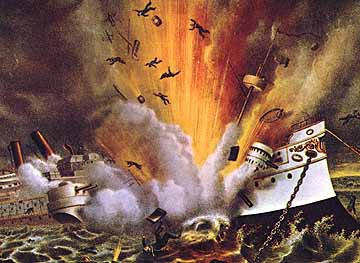 147
The Panama Canal
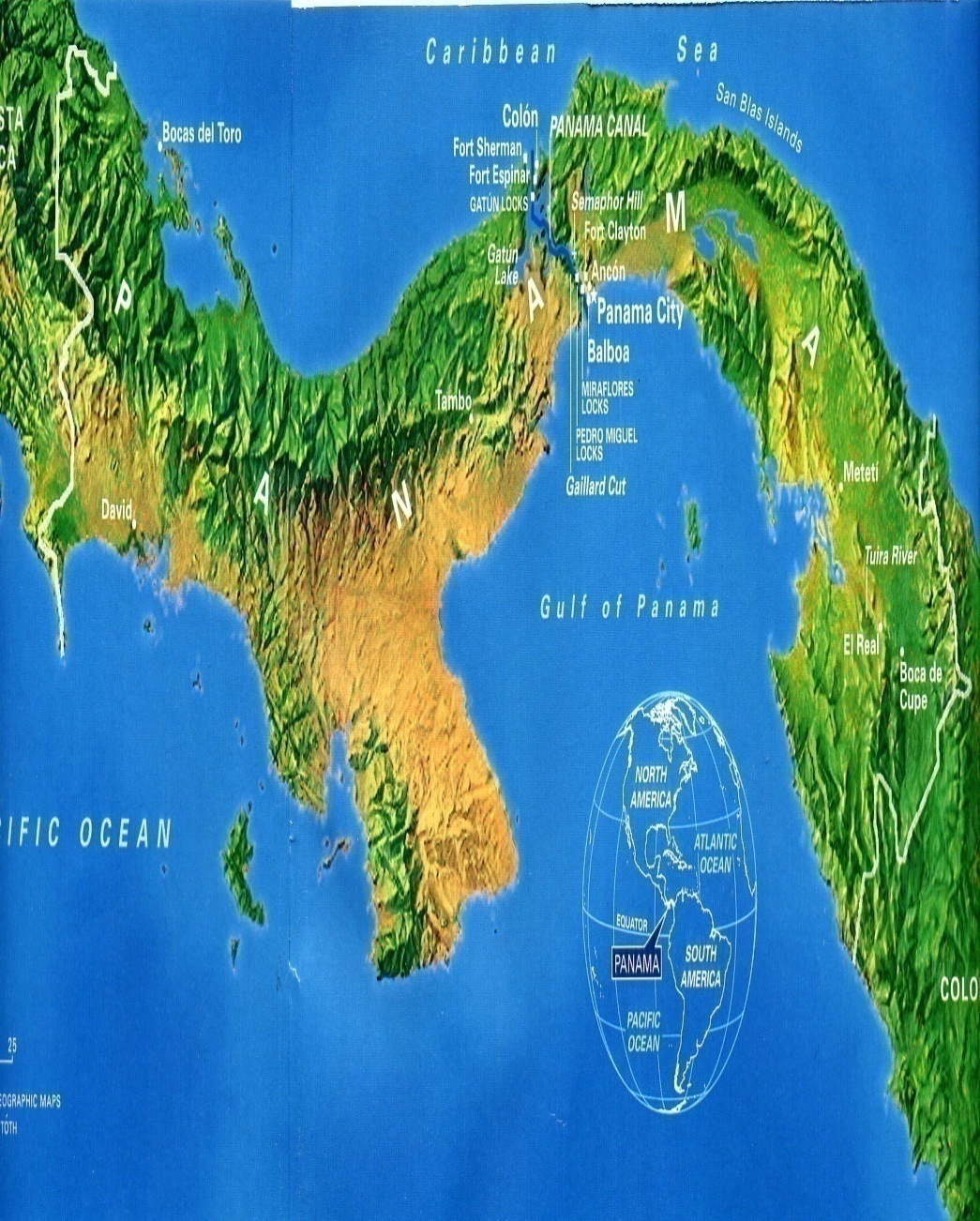 President Theodore Roosevelt supports insurrection against Colombia (1903)
Rebels win, establish state of Panama
U.S. gains territory to build canal
Roosevelt Corollary of Monroe Doctrine
U.S. right to intervene in domestic affairs of other nations if U.S. investments threatened
148
The Aftermath of Imperialism
149
Economic Effects
Exploitation of natural resources 
No emphasis on industrialization
dependency on imperial power for manufactured goods made from native raw product
Indian cotton
Introduction of new crops
Tea in Ceylon
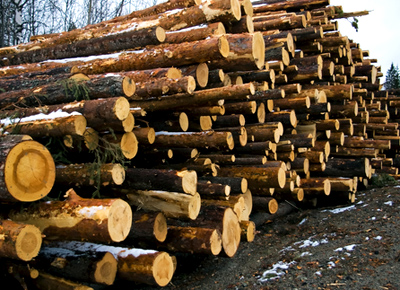 150
Social Effect
Social Darwinism
Phrase coined by British philosopher Herbert Spencer
Based on Charles Darwin’s theory of  ‘survival of the fittest’
151
Migration
152
Labor Migrations
Europeans move to temperate lands
Work as free cultivators, industrial laborers
32 million to the US 1800-1914
Africans, Asians, and Pacific islanders move to tropical/subtropical lands
Indentured laborers, manual laborers
2.5 million between 1820 and 1914
153
Nationalism and Anticolonial Movements
Colonial reformers call for self-government
Influence of Enlightenment thought, often obtained in European universities
Examples
Indian National Congress formed 1885
1906 joins with All-India Muslim League
154
Overall Effects
Exploitation of people and resources
Impoverished nations
Greater economic success with both countries
Destruction of traditional cultures
Spread of Western culture	
Rise of Nationalism
155
****
Great Britain
France
Belgium
Netherlands
Germany (1914)
Country area in Square Miles
94,000
212,600
11,800
13,200
210,000
Population
45,500,100
42,000,000
8,300,000
8.500,000
67,500,000
Area of Colonies
13,100,000
4,300,000
940,000
790,000
1,100,000
Population of Colonies
470,000,000
65,000,000
13,000,000
66,000,000
13,000,000
Imperialist Statistics
156